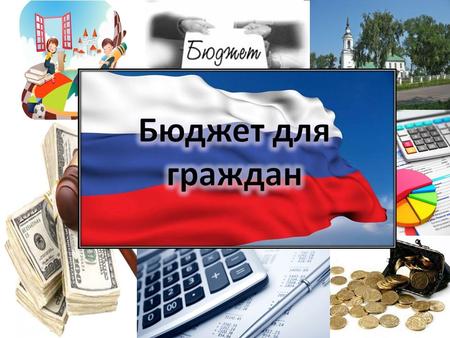 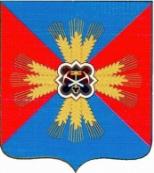 «Бюджет для граждан»
Калинкинского сельского поселения
за 2018 год

подготовлен на основе решения №128 от 24.06.2019г.
Совета народных депутатов 
Калинкинского сельского поселения 
«Об исполнении бюджета Калинкинского сельского поселения 
за 2018 год»
Этапы бюджетного процесса.
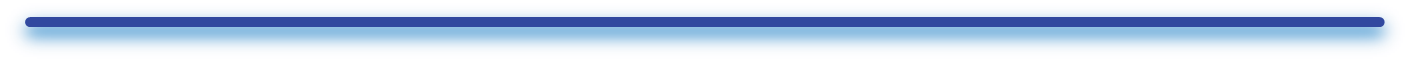 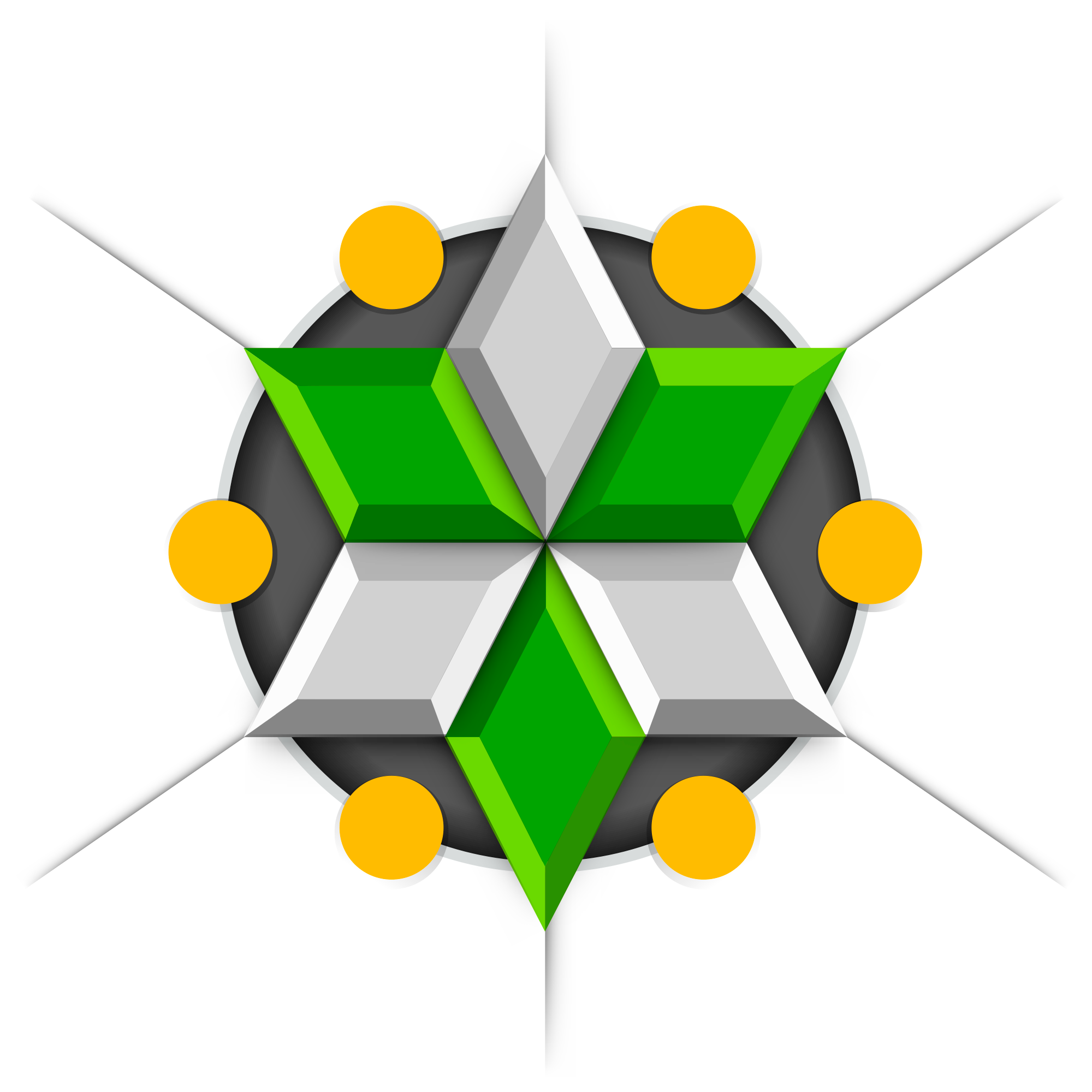 Составление проекта 
бюджета (не позднее 
15 ноября 2017 года)
Утверждение отчета об исполнении бюджета (июнь 2018 года)
06
01
Бюджет составляется на основе
1.Решения Совета народных депутатов Калинкинского сельского поселения №71 от 25.12.2017  «О бюджете Калинкинского сельского поселения на 2018 год и плановый период 
2019 и 2020 годов» 
2. Прогноза социально-экономического развития Калинкинского сельского поселения
3.Основных направлений бюджетной и налоговой политики Калинкинского сельского поселения
4.Муниципальных программ Калинкинского сельского поселения
Формирование отчетности об исполнении бюджета (не позднее 1 мая 2019 года)
Рассмотрение бюджета 
(1 чтение – ноябрь 2017 года, 2 чтение – декабрь 2017 года)
05
02
04
03
Утверждение бюджета
 (декабрь 2017 года)
Исполнение бюджета 
(в течение 2018 финансового года)
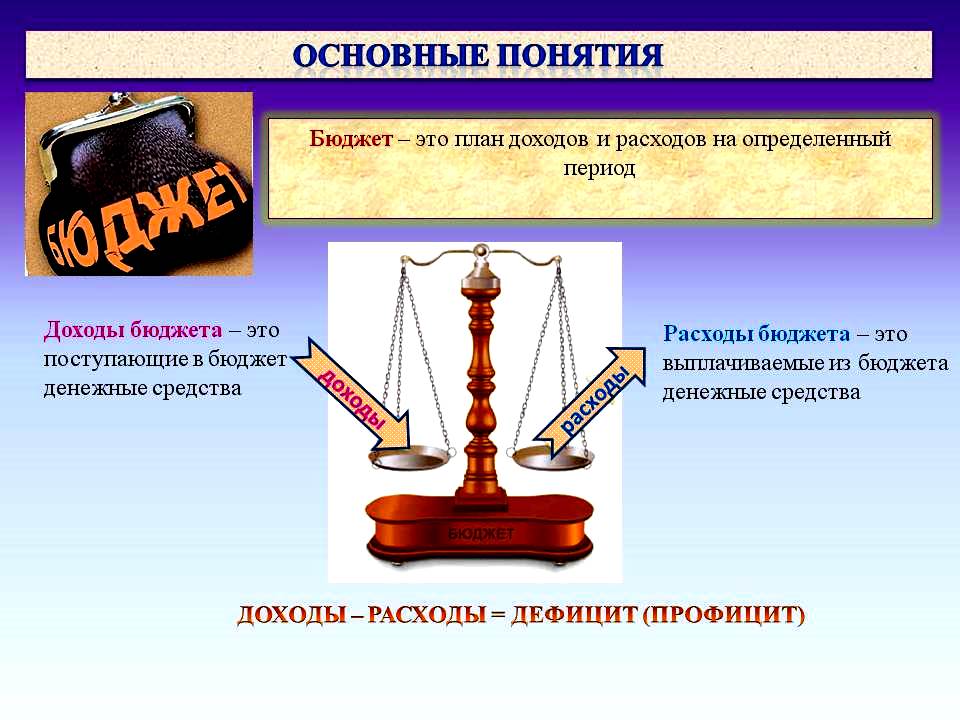 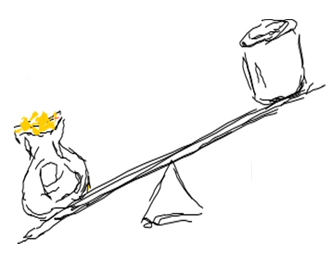 Расходы
На 2018 год:  Доходы в сумме 6233,3тыс. рублей,
                      Расходы в сумме  6241,1тыс. рублей,
                 Дефицит в сумме  7,8 тыс. рублей
Основные приоритеты бюджетной политики
- обеспечение сбалансированности и устойчивости бюджета
- оптимизация и повышение эффективности бюджетных расходов
-реализация задач, поставленных в Указах Президента Российской  Федерации от 7 мая 2012 года
-оказание мер социальной поддержки исходя из принципа адресности и нуждаемости.
Доходы
Тыс. руб.
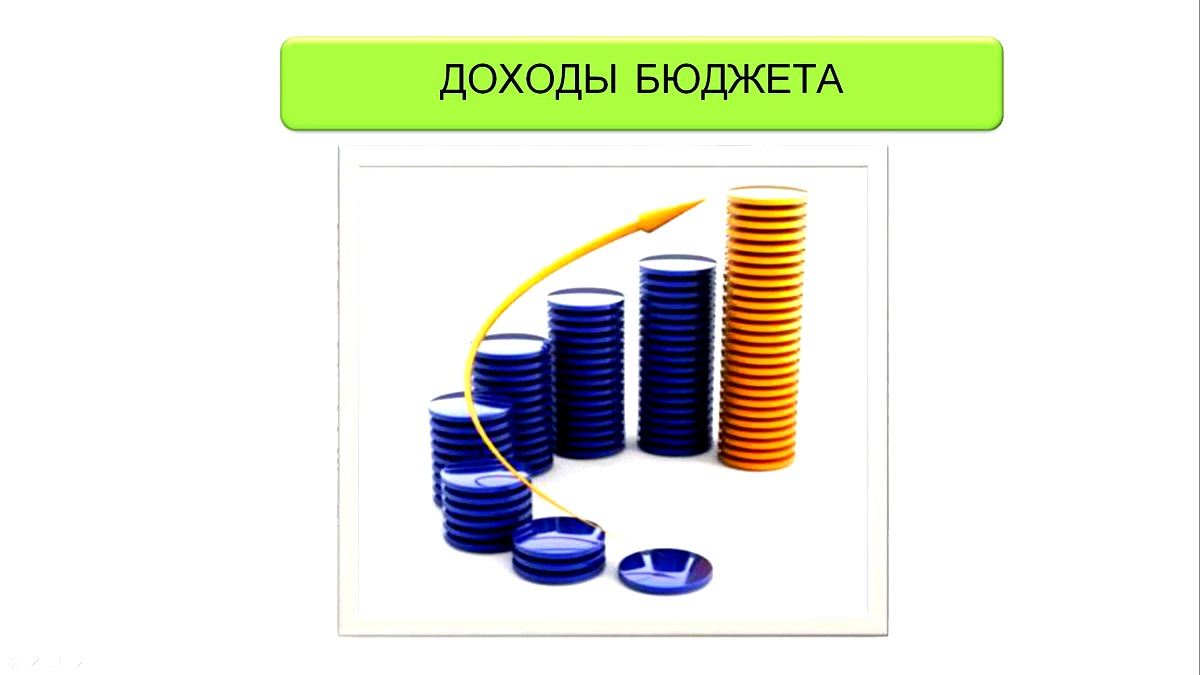 Динамика доходов бюджета Калинкинского сельского поселения
Наибольшее поступление доходов от налога на доходы физических лиц формируют 2 крупных налогоплательщика на территории Калинкинского сельского поселения: 
 -ООО «Бавария» 
 -ОАО «СКЭК»
Динамика доходов бюджета Калинкинского сельского поселения
Налог на доходы физических лиц
В среднем 7518,8 рублей составляет сумма уплаченного налога в расчете на 1 гражданина Калинкинского сельского поселения в 2018 году
Земельный налог
В среднем 349,3 рубля составляет сумма уплаченного налога в расчете на 1 гражданина Калинкинского сельского поселения в 2018 году
Бюджет Калинкинского сельского поселения
Транспортный налог
В среднем 385,4 рублей составляет сумма уплаченного налога в расчете на 1 гражданина Калинкинского сельского поселения в 2018 году
Налог на имущество физических лиц
В среднем 38,1 рубль составляет сумма уплаченного налога в расчете на 1 гражданина Калинкинского сельского поселения в 2018 году
Динамика расходов бюджета Калинкинского сельского поселения
Межбюджетные трансферты
План 2169,6
Факт 2169,6
100%
Подпрограмма «Функционирование органов местного самоуправления» в 2018году:
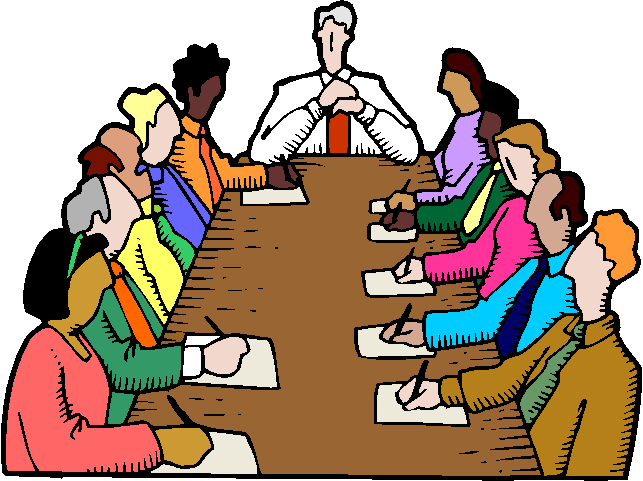 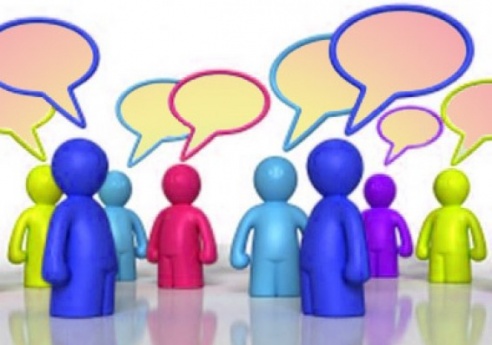 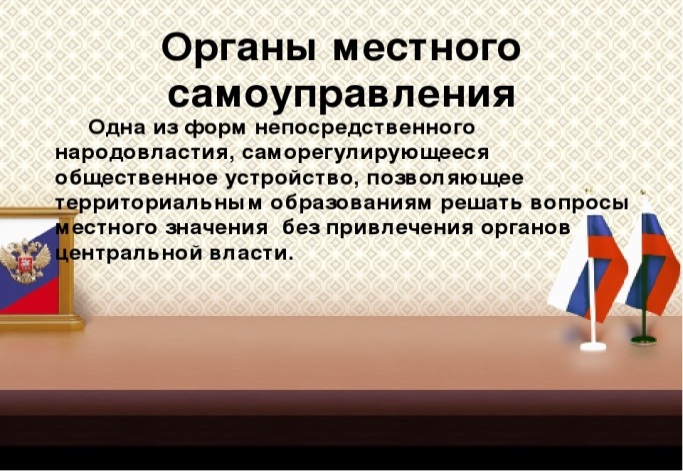 Подпрограмма «Совершенствование гражданской обороны, защита населения и территории от чрезвычайной ситуации природного и техногенного характера» в 2018 году:
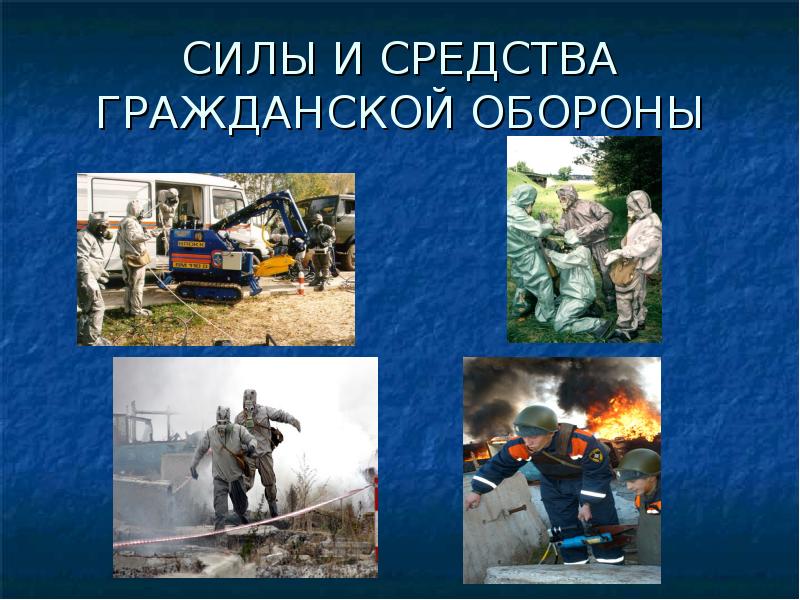 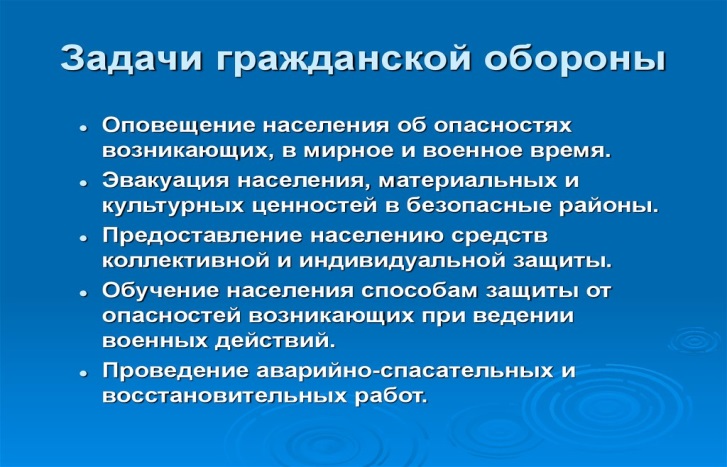 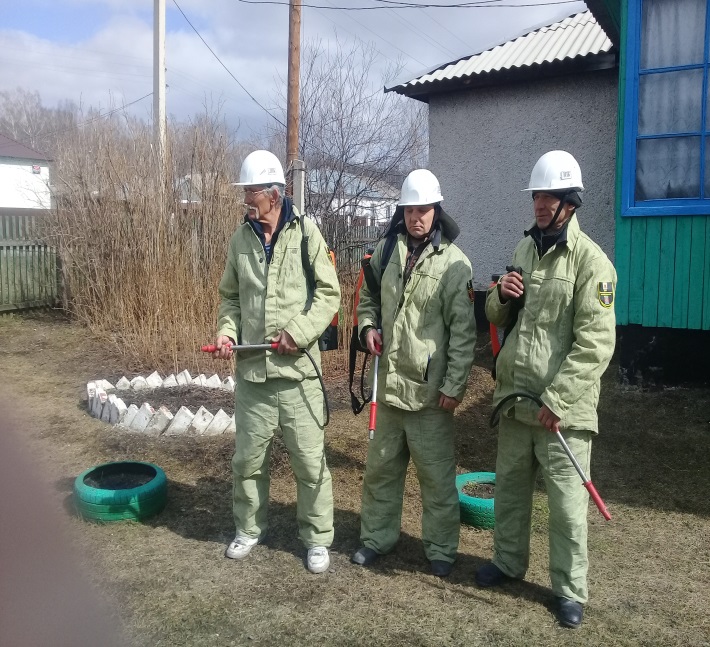 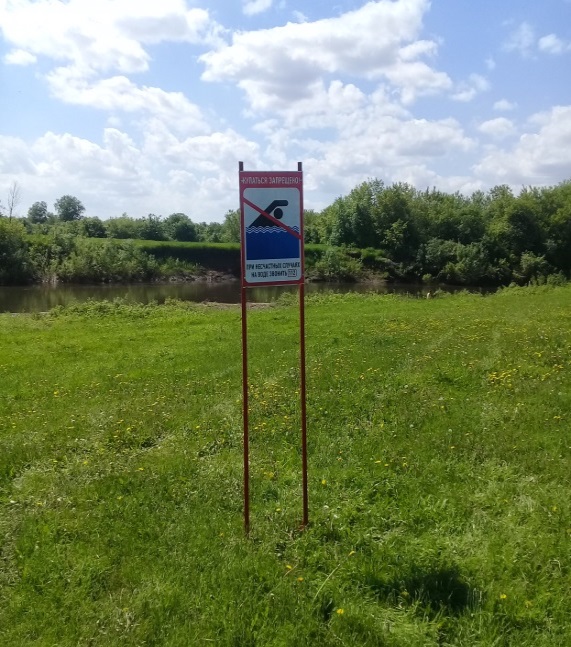 Подпрограмма «Строительство и содержание автомобильных дорог и инженерных сооружений на них
 в границах поселения» в 2018 году:
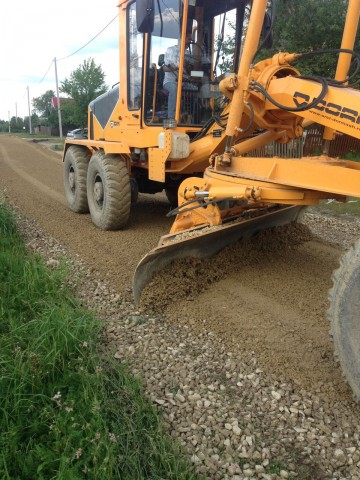 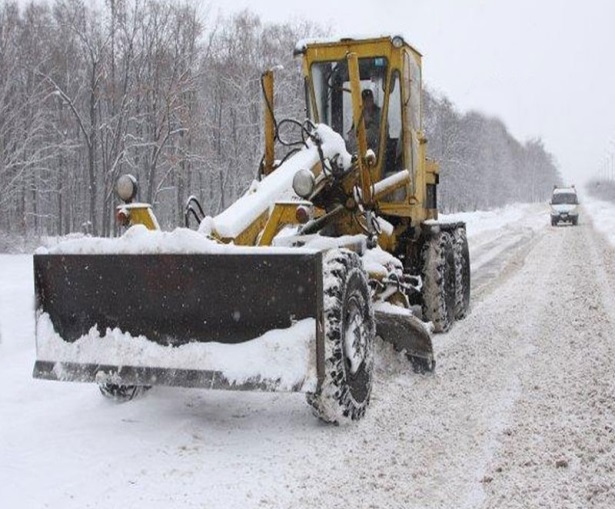 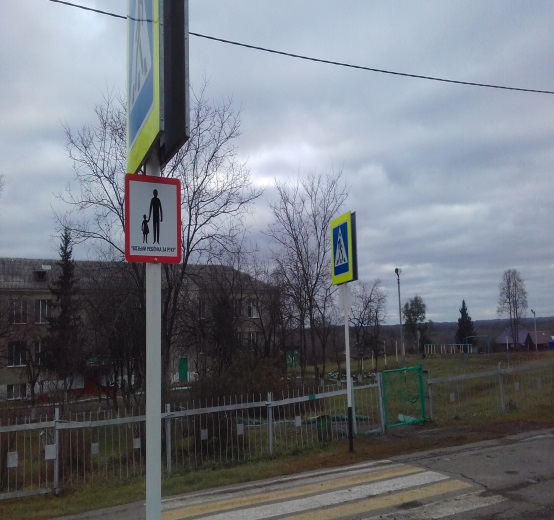 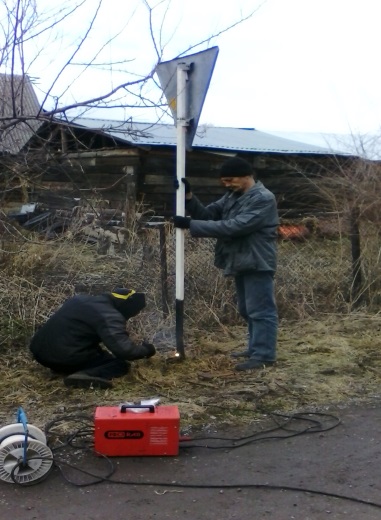 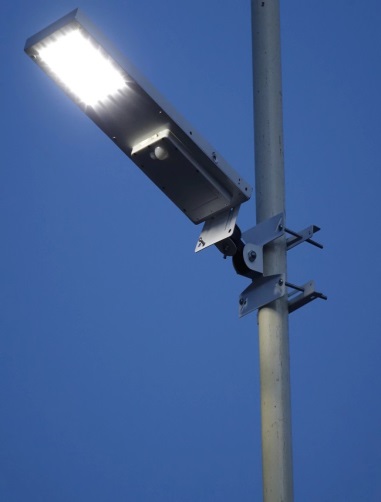 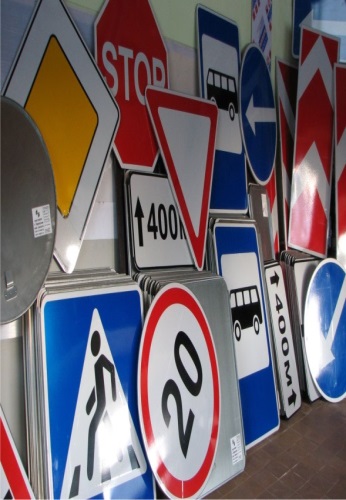 Подпрограмма «Жилищно-коммунальное хозяйство» в 2018 году:
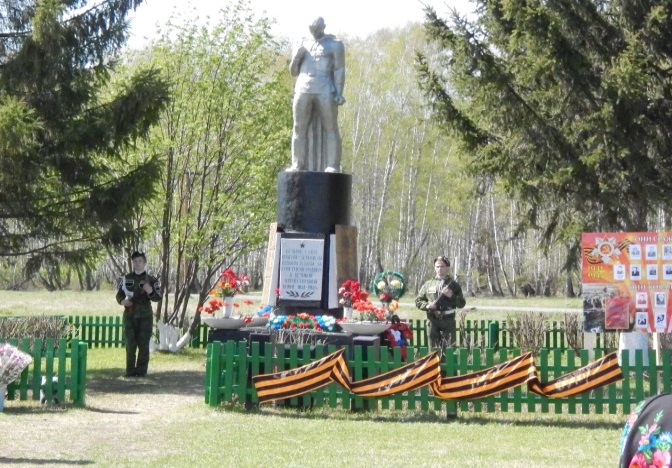 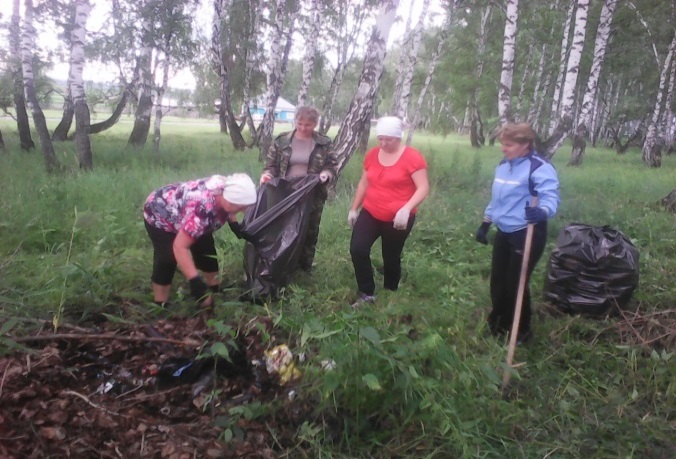 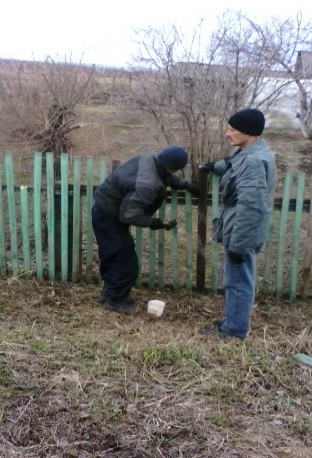 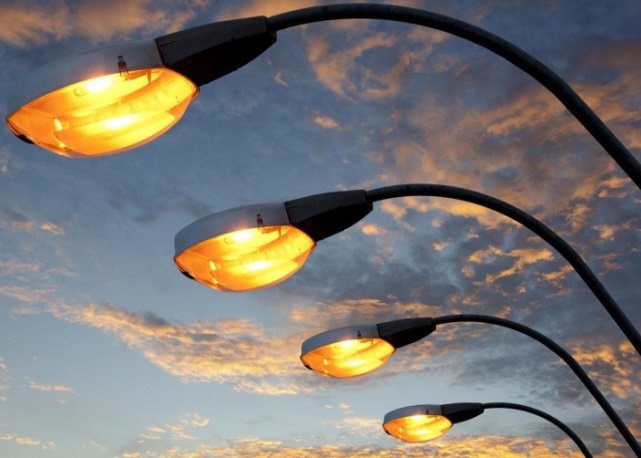 Подпрограмма «Социальная поддержка, предоставляемая муниципальным служащим» в 2018 году:
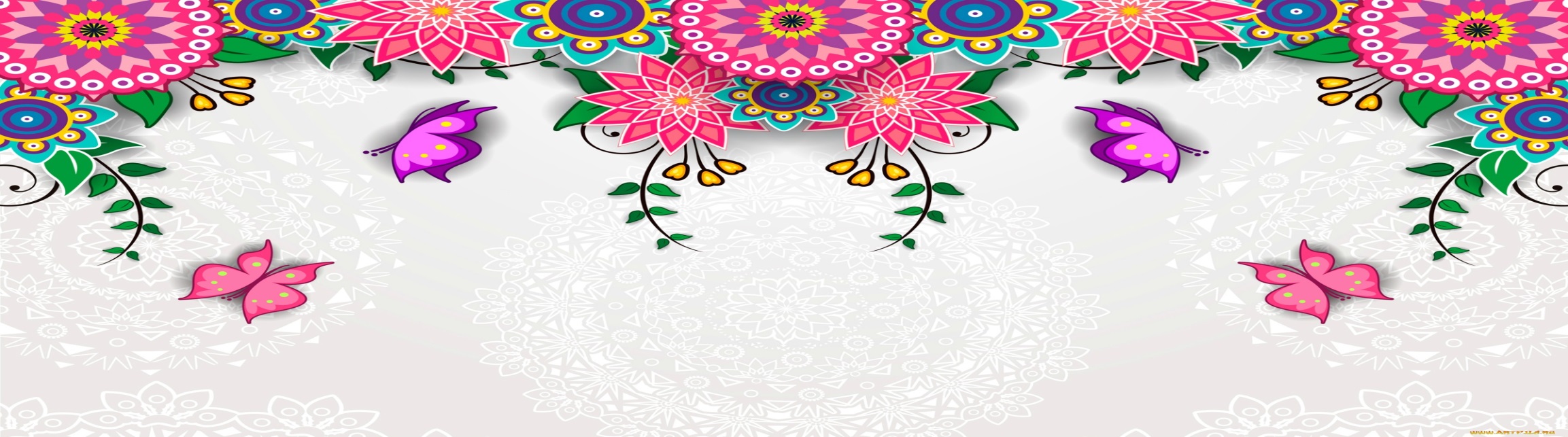 Контактная информация: 
     Глава Калинкинского сельского поселения                                           Березка Полина Григорьевна
 График работы:
    с 8-30 до 17-30, перерыв с 13-00 до 14-00. 
Адрес:
   652383, Кемеровская область, 
   Промышленновский район, д. Калинкино,
   ул. Советская, 6-1
 Телефон: 
    (8 38442) 6-61-25, Факс: 6-61-60 
Электронная почта:
    kalink28@yandex.ru